GENEL TURİZM
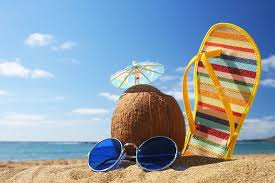 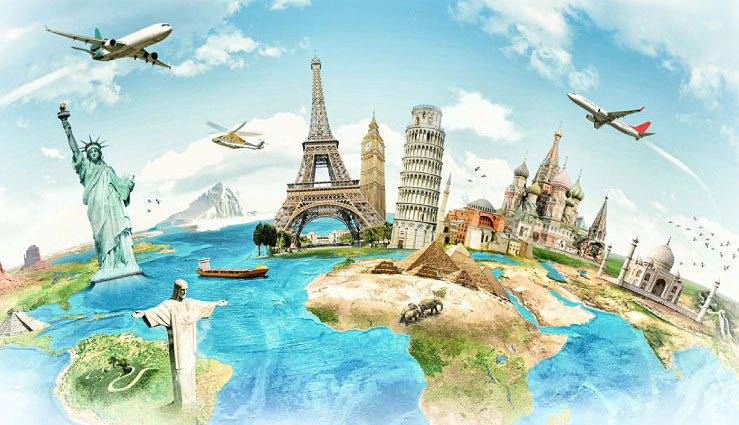 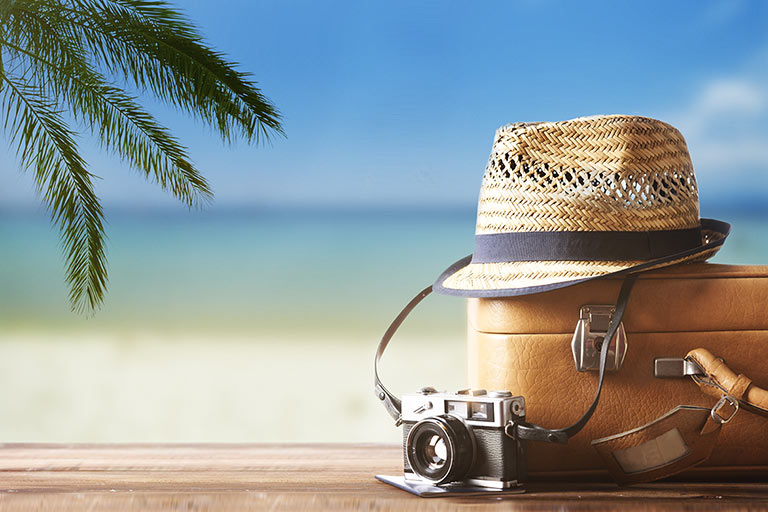 TURİZMİN FİZİKSEL ÇEVRE ÜZERİNE OLUMLU ETKİLERİ
Turizmin mevcut tarihi yöre, anıt ve yapıların iyileştirilmesi (restorasyonu) yönünde itici bir güç olmasından kaynaklanmaktadır. Turizm bu yönüyle tarihi öneme sahip alanların korunmasına olumlu yönde katkıda bulunmaktadır. Bunun nedeni de turizmin bu yöreleri çekim öğesi olarak kullanmasıdır. Bilindiği gibi, turizm talebini oluşturan en önemli öğelerden birisi, tarihi yöre ve anıtlar olmaktadır. Bu olumlu etkileşim doğrudan doğruya ekonomik amaçlardan doğmaktadır. Örneğin, Türkiye’de Efes Antik kentinin yeniden gün yüzüne çıkarılmasında turizm olgusunun etkisi yadsınamaz. Aynı şekilde, eski mimari yapıtların restorasyonu, geleneksel ev tiplerinin korunması turizmin olumlu etkileri olarak sayılabilir.
TURİZMİN FİZİKSEL ÇEVRE ÜZERİNE OLUMLU ETKİLERİ
Eski yapıtların yeni kimlikleriyle bugün de yaşamalarını sağlayacak düzenlemelere gidilmesini özendirmesidir. Eski hanlar, kışlalar, sarnıçlar, kaleler restore edilerek otel, restoran vb. tesislere dönüştürülmektedir. Böylelikle bu tür yeni düzenlemeler bir turistik çekicilik arz ederken, yapının da ayakta kalması sağlanmaktadır. Türkiye’de Turing ve Otomobil Kurumu’nun İstanbul’da restore ederek kullanıma açtığı Soğukçeşme Sokağı, Yerebatan Sarayı, Malta Köşkü, Sarı Köşk, Pembe Köşk, Hidiv Kasrı ile Antalya Kaleiçi yapıları turizmin bu yöndeki olumlu etkisine örnek olarak gösterilebilir.
TURİZMİN FİZİKSEL ÇEVRE ÜZERİNE OLUMLU ETKİLERİ
Çevrenin korunmasına hız verilmesidir. Yukarıda da belirttiğimiz gibi turizmin pazarlamasını yaptığı, daha doğrusu satışından para kazandığı en önemli meta, çevredir. Bu nedenle, turizmin hizmetine sunmak amacıyla pek çok ülkede ulusal parklar, koruma alanları, doğal ve tarihi değerler bulunmakta ve bu kaynakların korunmasına yönelik politikalar geliştirilmektedir.
TURİZMİN FİZİKSEL ÇEVRE ÜZERİNE OLUMLU ETKİLERİ
Çevre korunmasına ilişkin önlemlere planlama ve yönetsel bir boyut eklenmesi yönündedir. Çünkü, uluslararası turizm talebinin artırılabilmesi ve bu talebin sürekli kılınabilmesi, çevresel değerlerin varlıklarını sürdürmelerine bağlıdır. Bu amaçla alınan önlemlerin boyutları ve nitelikleri ülkeden ülkeye farklılık göstermektedir. Bu farklılık, söz konusu ülkenin çevre kavramına yaklaşımından korunması amaçlanan varlıkların önemine, bunlardan yararlanılma yoğunluğundan ülkenin sahip olduğu yönetsel yapıya kadar çeşitli etkenler dikkate alınarak belirlenmektedir. Ancak, bütün koruma konusundaki duyarlılığa karşın, çoğunlukla önlemlerin alınmasında geç kalınmakta, bu nedenle de çevre varlıklarının bozulması tehlikesi ortaya çıkmaktadır.
TURİZMİN FİZİKSEL ÇEVRE ÜZERİNE OLUMSUZ ETKİLERİ
Doğal çevrenin tahribatı:Turizm sektörünün gelişmesi doğal dengeyi tahrip etmekte ve çevre üzerinde fiziksel tahribat yapmaktadır.

Doğal manzaranın bayağılaşması:Turizm doğal manzaranın bayağılaşmasına neden olmaktadır. Yağma edilen kıyılar doğaya uymayan anarşik yapılar gibi. Kıyılardaki konaklama tesisleri, yüzme havuzları, yat limanları, dağ yolları, teleferik, telesiyej vb. tesisler, hem doğal görünümü değiştirmekte, hem de tarihi ve arkeolojik değerlerle uyumsuzluk yaratmaktadır.

SIT alanları kirlenmesi: Turizm, tarihi SİT alanlarının maddesel olarak kirlenmesine neden olmaktadır. Piknik artıkları gibi.
TURİZMİN FİZİKSEL ÇEVRE ÜZERİNE OLUMSUZ ETKİLERİ
Çöp ve atıklar sorunu: Turistik mal ve hizmetlerin üretim ve tüketiminden arta kalan zararlı artıklar, çoğu kez, doğayı kirlettiği kadar, kişilerin sağlığı için de tehlike oluşturmaktadır. Altyapısı yeterli olmayan turistik yörelerde yoğunlaşma nedeniyle ortaya çıkan çöplerin toplanamaması, kanalizasyon sularının denize boşaltılması gibi. Turizmin plansız olarak gelişmesinin bir sonucu olarak ortaya çıkan nüfus artışı ve aşırı yapılaşmalar, başta kıyılar olmak üzere bütün su kaynaklarını kirletmektedir. Altyapı eksikliği nedeniyle kirlenmiş olan içme ve kullanma sularının işletmelerde kullanılması ile salgın hastalıklar ortaya çıkmaktadır. Su kaynaklarının kirlenmesine ek olarak verimli tarım arazileri ve bölgesel bitki örtüsü (flora) ve hayvan topluluğu (fauna) yapısı da zarar görmektedir. Ormanların tahribi, ormanlık alanlarda avlanma, inşaat ve ulaştırma yatırımları faaliyetleri bitki örtüsüne ve yabani hayvan nesline zarar vermektedir. Kıyılardaki deniz araçları barınakları, gezinti yolları, deniz hayvanları neslinin tükenmesine yol açmaktadır. Bazı göl ve akarsu kıyılarındaki sazlık alanların kaldırılması da buralardaki canlı yaşamının yok olmasına neden olmaktadır. Sonuçta da bölge, turistik çekiciliğini yitirmektedir.
TURİZMİN FİZİKSEL ÇEVRE ÜZERİNE OLUMSUZ ETKİLERİ
Ses kirliliği: Turizmin fiziksel çevre üzerindeki diğer bir olumsuz etkisi de, çevreyi rahatsız eden bir unsur olarak ele alınması gereken, gürültüdür. Ses kirliliği, uçakların inip kalkması, taşıt araçlarının çıkardığı sesler ve inşaat çalışmaları buna örnek verilebilir. Ayrıca, bölgesel yoğunlaşma nedeniyle artan taşıt araçlarından çıkan egzoz gazları ekolojik dengenin bozulmasına neden olmaktadır.

Betonlaşma: Turizm yalnızca sahil kıyısında değil, yoğunlaşmanın olduğu tüm yörelerde düzensiz kentleşmeye neden olmaktadır. Antalya, Mersin, Bodrum, Marmaris, Alanya, Kuşadası, Çeşme, Fethiye, Side gibi turizm merkezlerinin beton kentler görünümü almaları gibi.
KAYNAKÇA
Nazmi Kozak, Metin Kozak, Meryem A. Kozak , Genel Turizm, Detay Yayınları